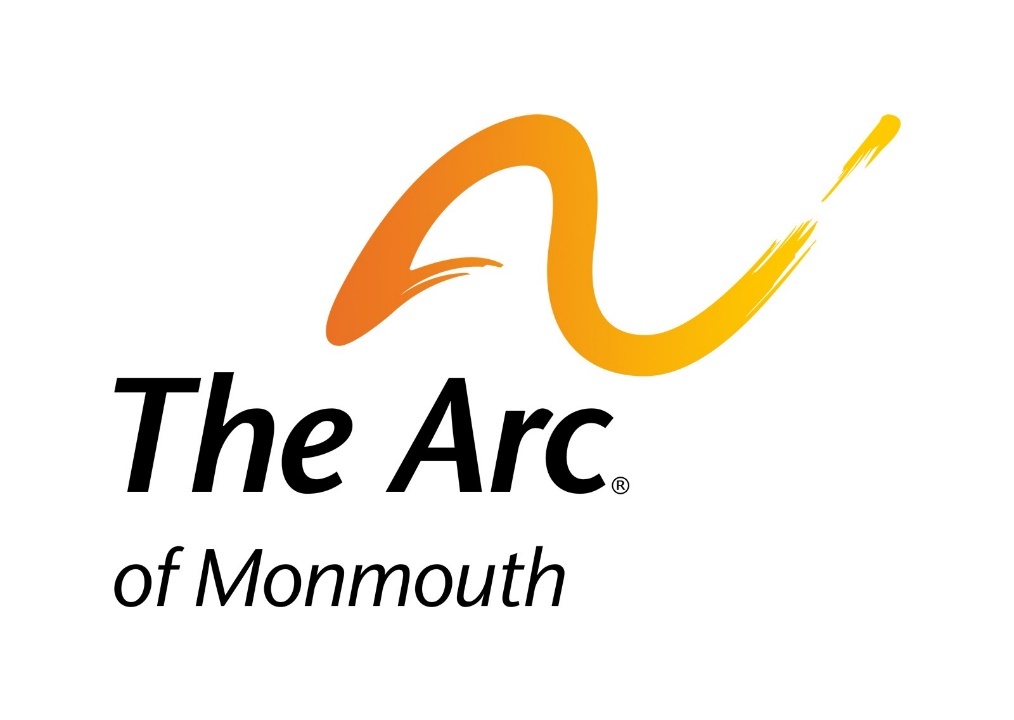 The Arc of Monmouth
Mike Garra
mgarra@arcofmonmouth.org
For people with intellectual and developmental disabilities
Introduction
Understanding the adult system of services

Two ways to receive services in DDD:
Supports Program
Community Care Waiver (CCW)
For people with intellectual and developmental disabilities
Where Do I Start?
Determination of Eligibility by DDD
age18+ for determination
 	age 21+ for services

Medicaid Eligibility

Living in unlicensed setting 
(with family or on own)
For people with intellectual and developmental disabilities
Next Steps: NJ CAT
Complete the NJ Comprehensive Assessment Tool (NJ CAT)
Scored in areas of: Self-care, Behavioral, Medical

Results determine individual’s Tier
A, B, C, D, E – with or without Acuity

Tier determines individual’s Budget
DDD will notify you of the tier
For people with intellectual and developmental disabilities
Sample Letter: DDD Tier Assignment
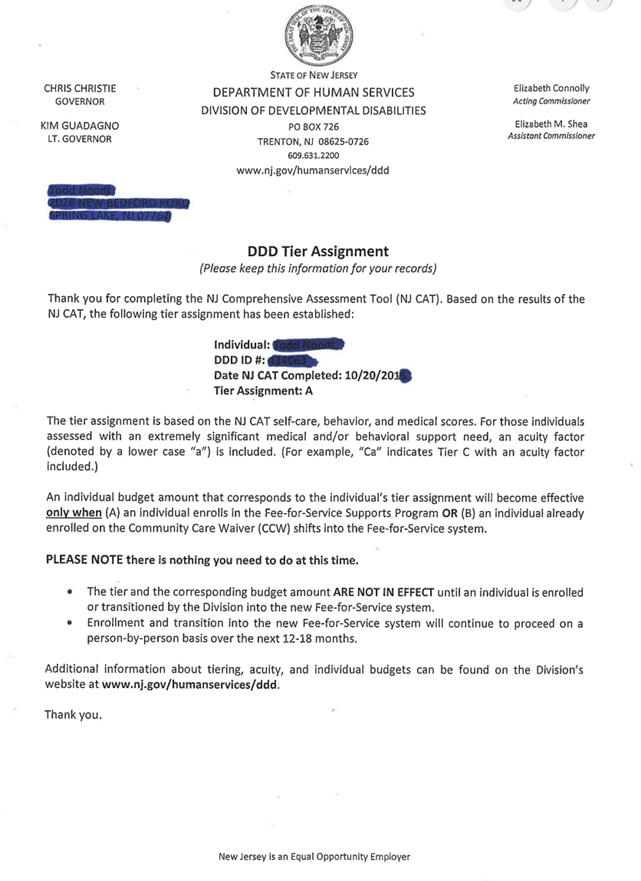 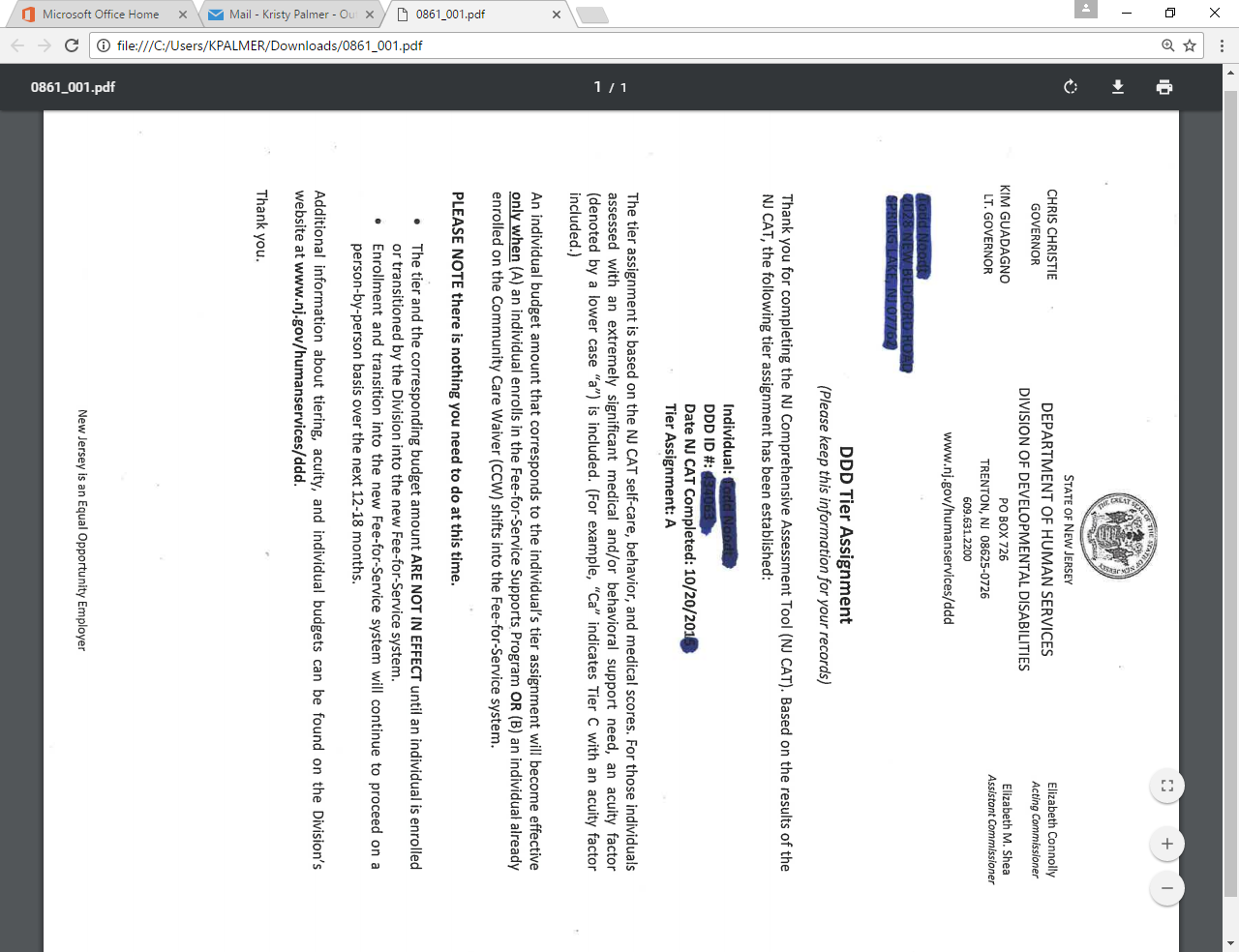 For people with intellectual and developmental disabilities
Tier Budgets (set by DDD)
For people with intellectual and developmental disabilities
Next Steps: Selecting a Support Coordinator
Select a Support Coordination Agency (SCA)
If the individual does not select, one will be assigned
DDD will assign SCA
Support Coordinator (SC) will call to set up an intake
Takes 30 days to develop the NJ Individual Service Plan (ISP)
For people with intellectual and developmental disabilities
What Does a Support Coordinator Do?
Identifies the person’s support needs/preferences
Develops NJ Person Centered Planning Tool
Develops NJ Individual Service Plan (ISP)
Locates options for desired services based on funds available in the individual’s budget
Monitors the supports and services the person receives
Responds to emergencies and other service-related needs
For people with intellectual and developmental disabilities
What Are Your Responsibilities?
Be Ready With Information:
Family’s Contact Info/Email
Individual’s Medicaid Card Number
HMO Case Manager’s Contact Info
Go to NJ Division of Vocational Rehabilitation Services (DVRS) 
An employment Goal MUST be in the ISP
For people with intellectual and developmental disabilities
Will the Individual Enroll in theSupports Program?
What is it?
Medicaid Waiver
Examples of Types of Services Available:
Assistive Technology
Behavioral Supports
Community-based Supports
Community Inclusion
Day Habilitation
Goods & Services
Prevocational Training
Respite
Supported Employment – Individual
Supported Employment – Small Group
Transportation
Vehicle Modifications
For people with intellectual and developmental disabilities
A Note about “Goods & Services”
Requires Special Permission
Must be delivered by an Approved Provider
Paid by “Fiscal Intermediary”
For people with intellectual and developmental disabilities
The Arc of Monmouth is Ready:	Support Program Services
For people with intellectual and developmental disabilities
The Arc of Monmouth is Ready:	Support Program Services
For people with intellectual and developmental disabilities
The Arc of Monmouth is Ready:	Support Program Services
For people with intellectual and developmental disabilities